The Sinner’s Prayer
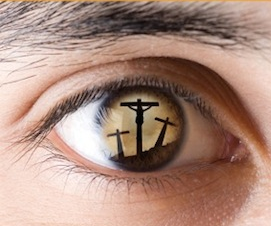 Feelings Are Not A Faultless Guide
Prov. 14:12; Jer. 17:9; Mt. 15:18-20
The Nature of Communication
CENI – Command, Example, Necessary Inference
Wisdom
No matter how much lipstick you put on a pig, it is still a pig.
Humility
Acts 17:11; 2 Cor. 13:5; Ezra 7:10
James 1:21-25; Luke 6:46; Jn. 15:14
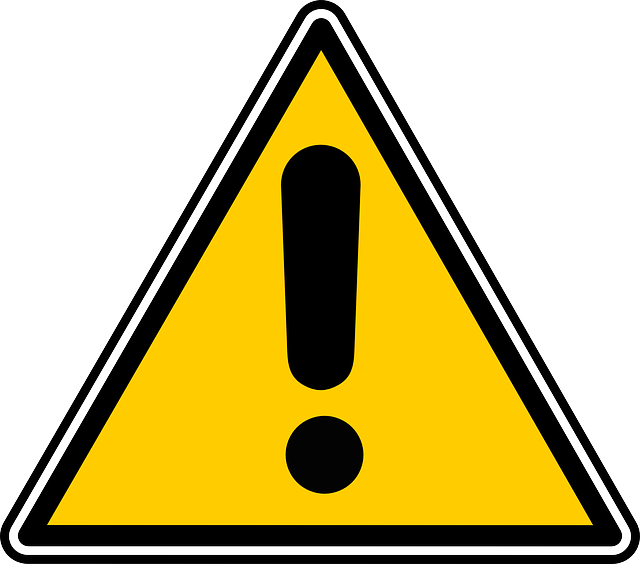 Preliminary Precautions
God’s Role in Salvation
Divine Initiative
The Father – “But when the kindness of God our Savior and His love for mankind appeared, He saved us…” (Titus 3:4-5)
The Son – “…having been made perfect, He became to all those who obey Him the source of eternal salvation” (Hebrews 5:8-9)
The Holy Spirit – “Such were some of you; but you were washed, but you were sanctified, but you were justified…in the Spirit of our God.” (1 Corinthians 6:11)
God’s Role in Salvation
Divine Character
Grace and Mercy – “For the grace of God has appeared, bringing salvation to all…” (Titus 2:11)
Love – “For God so loved the world, that He gave His only begotten Son, that whoever believes in Him shall not perish, but have eternal life.” (John 3:16)
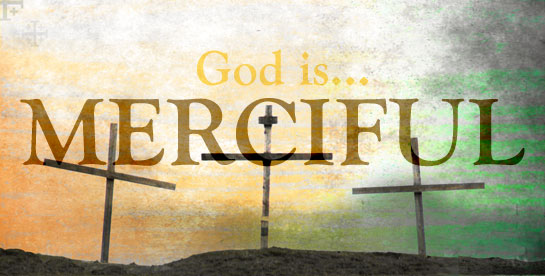 God’s Role in Salvation
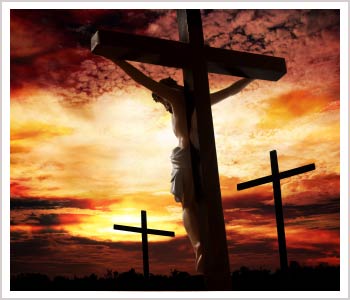 Founded & Rooted In…
Hope
The Cross
Blood
Sacrifice
The Name of Christ
The Gospel
Truth
Messengers
Man’s Initial Role in Salvation
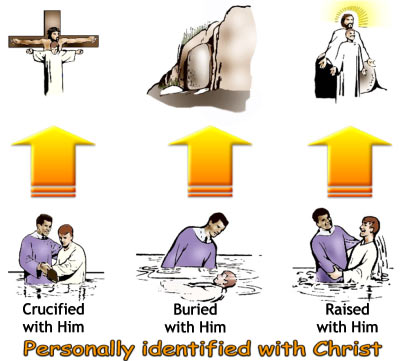 Hear
Believe
Repent
Confess
Immersion
Man’s Further Role in Salvation
Faith is Perfected in Action
“…faith without works is useless...as a result of the works, faith was perfected…You see that a man is justified by works and not by faith alone…” (James 2:18-26)
Spiritual Endurance
“You will be hated by all because of My name, but it is the one who has endured to the end who will be saved.” (Matt. 10:22)
The Sinner’s Prayer…Is A LIE!
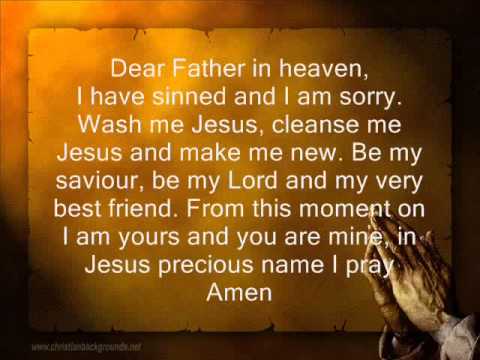